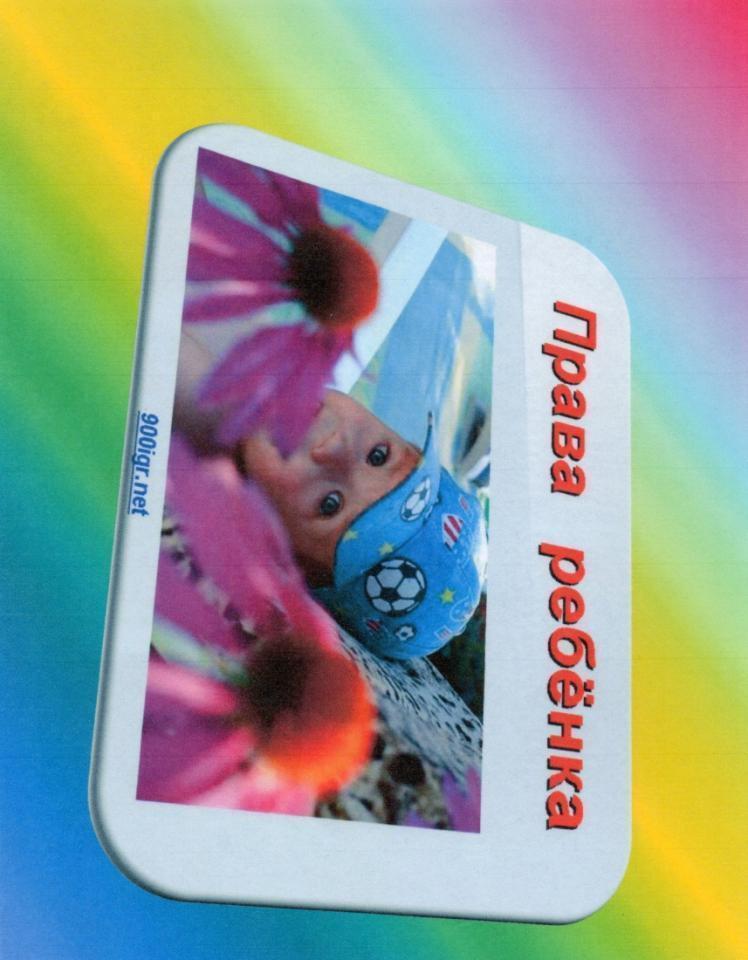 Медведева Светлана
Викторовна
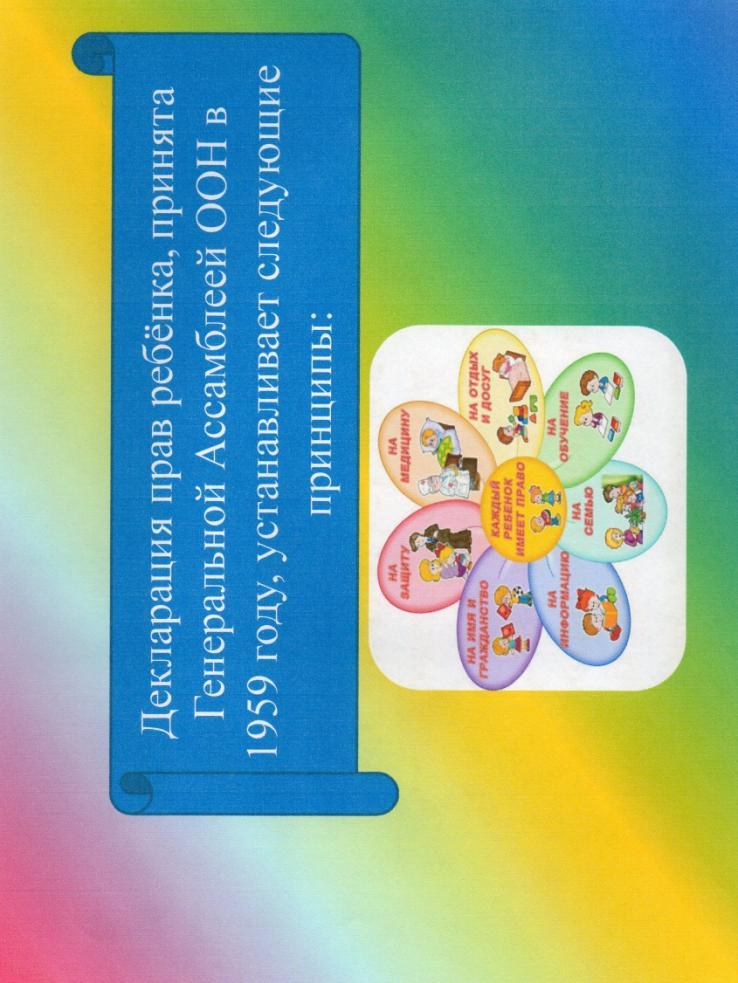 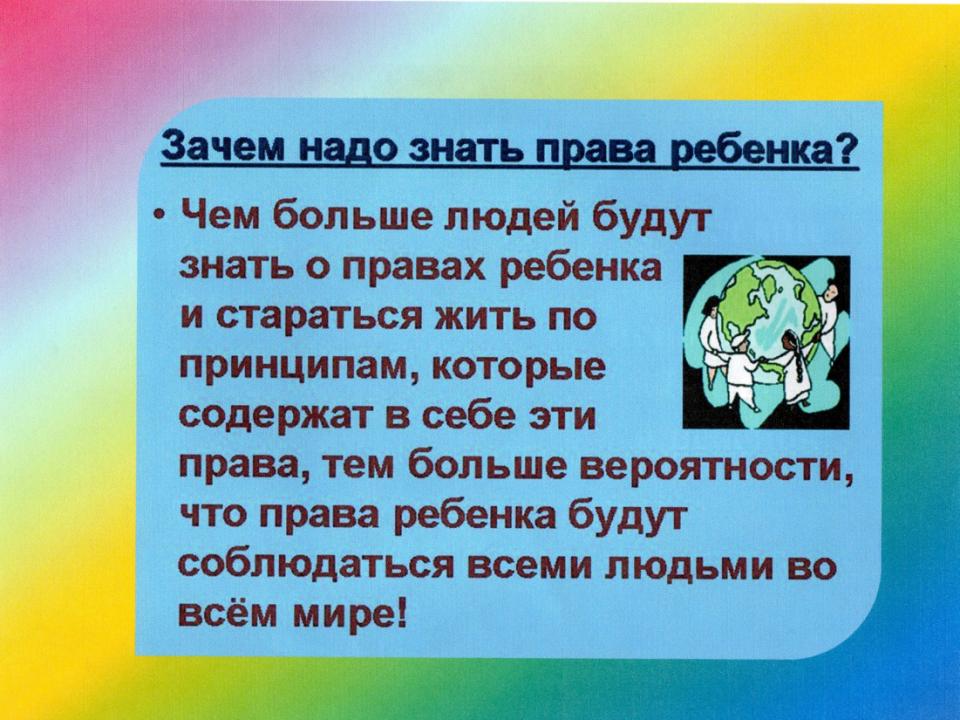 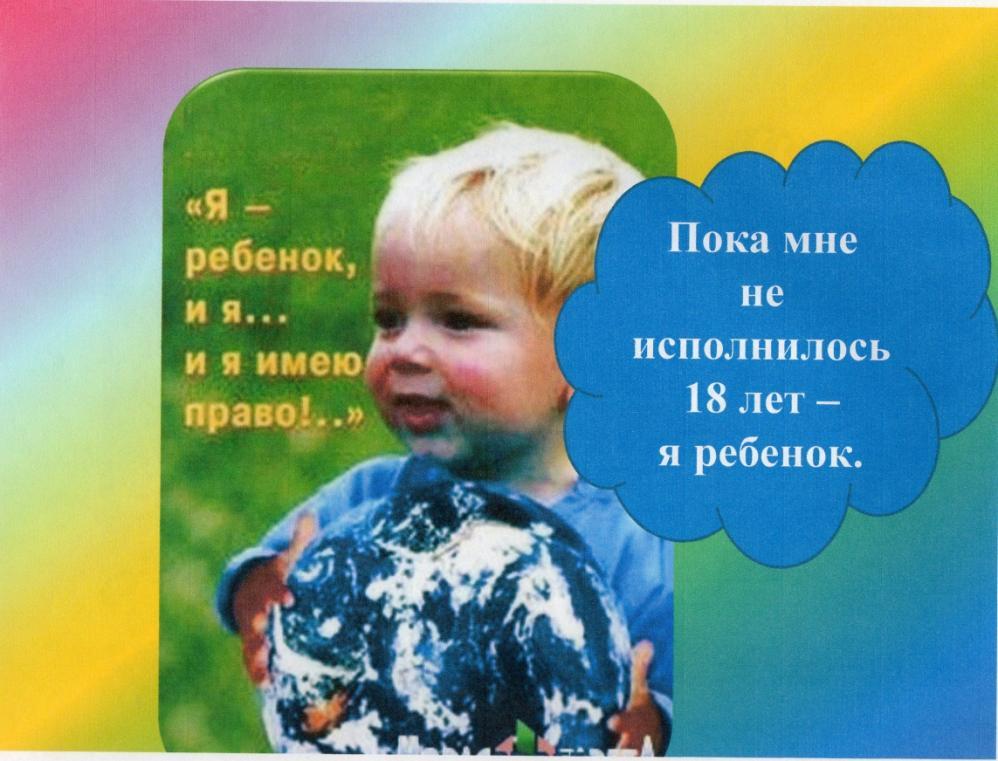 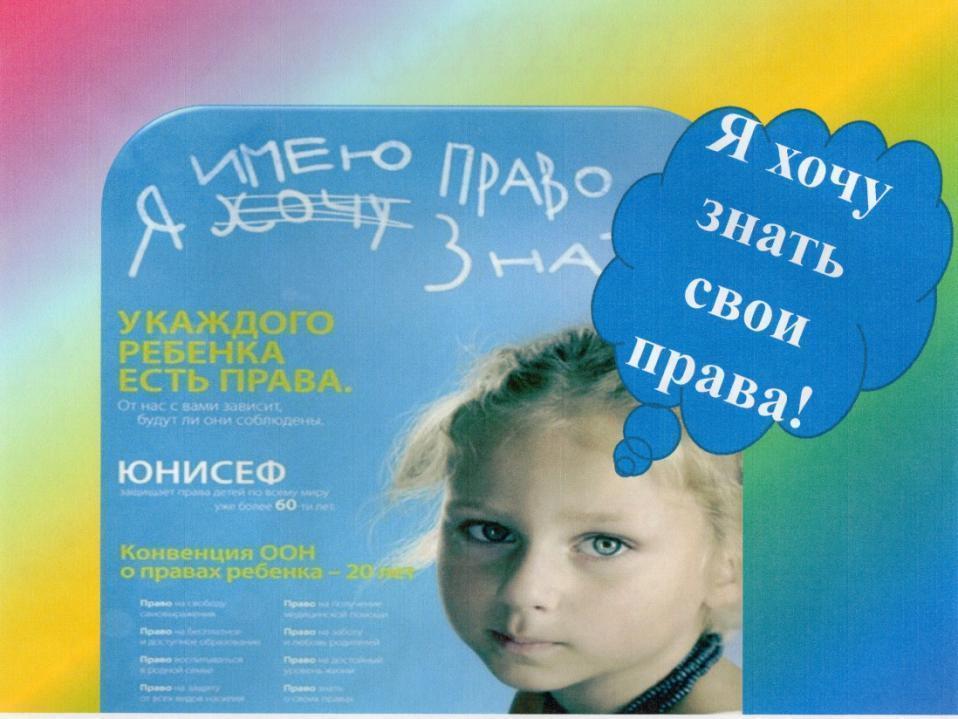 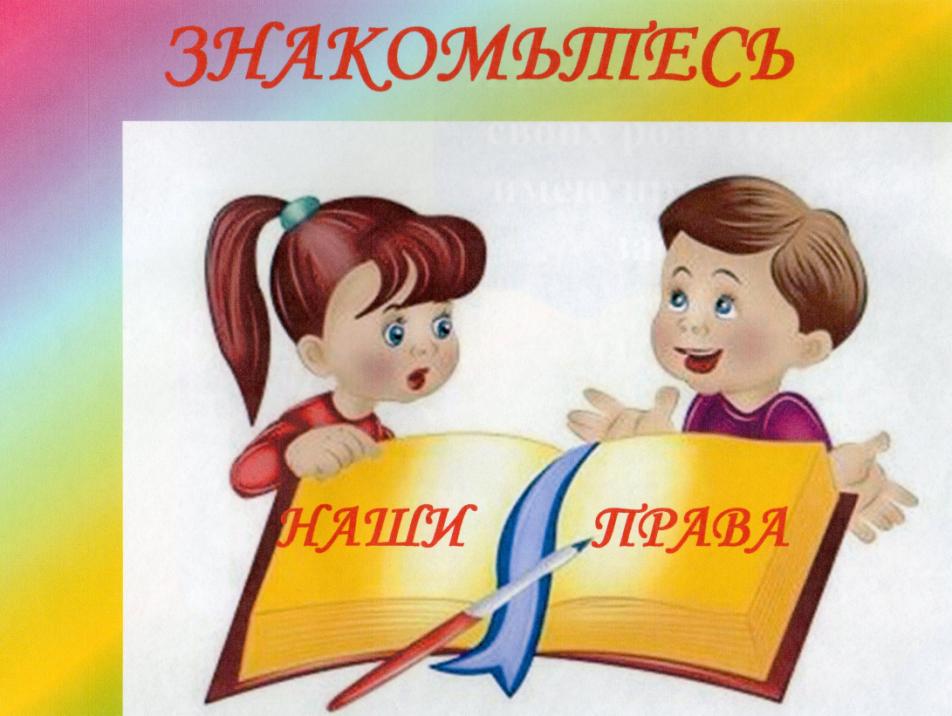 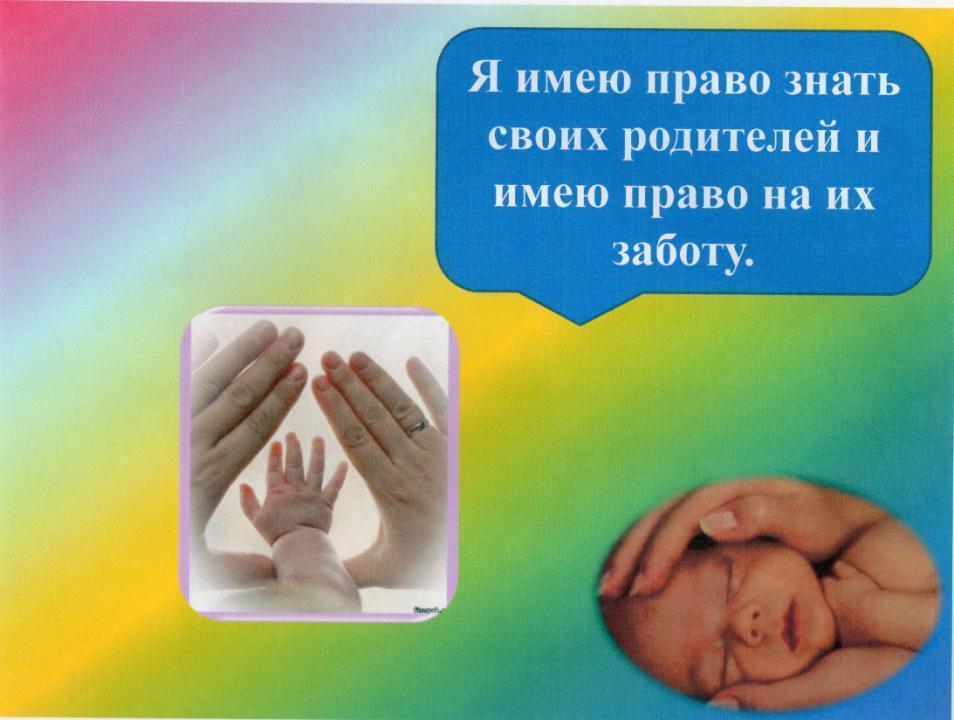 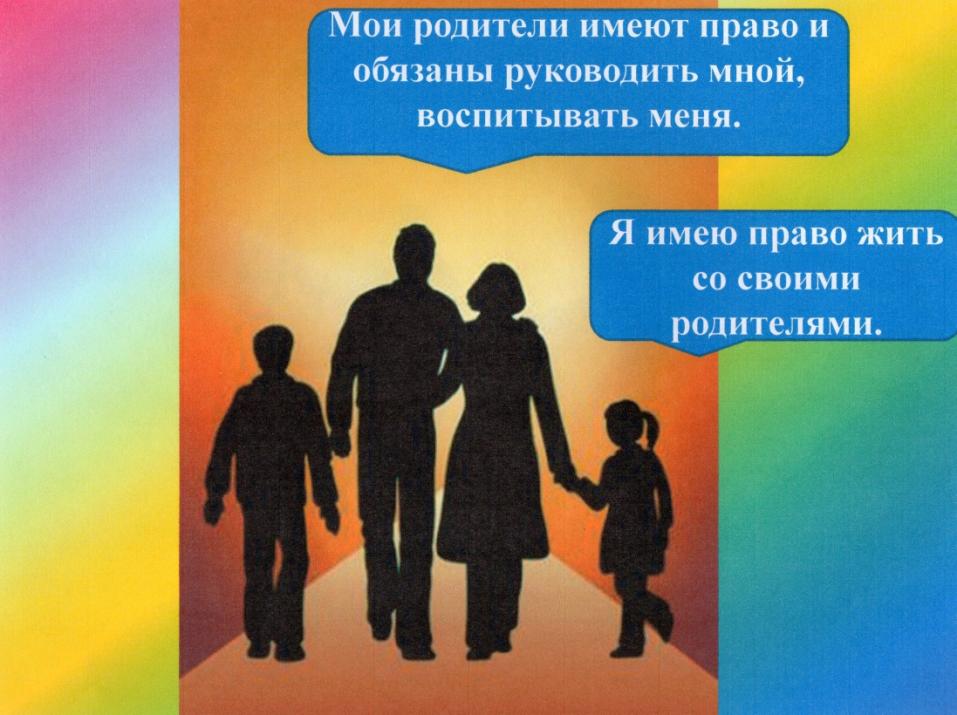 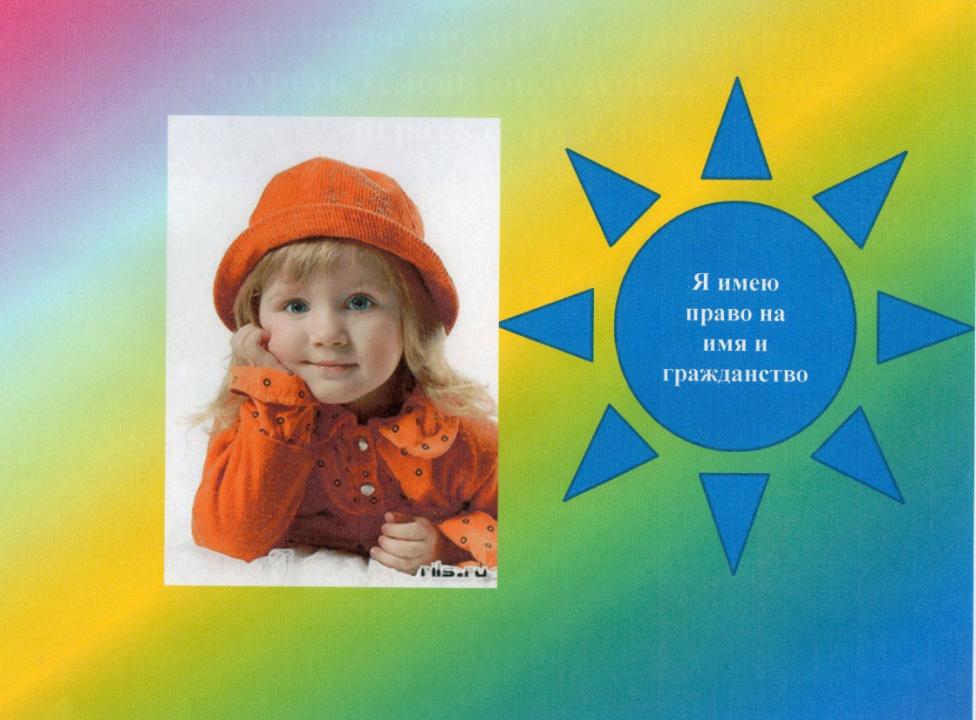 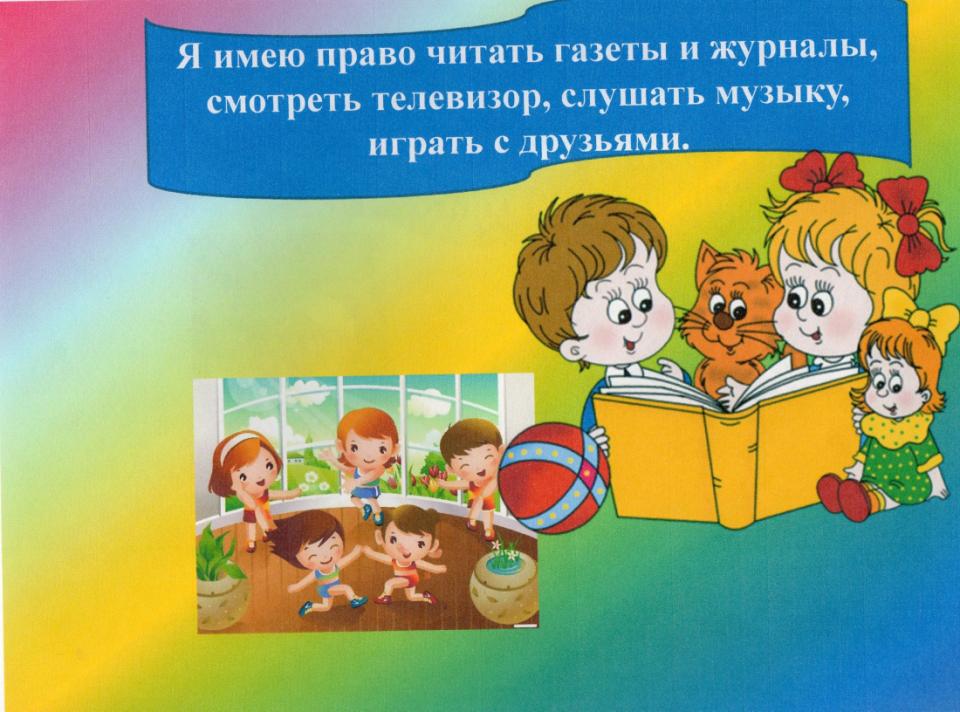 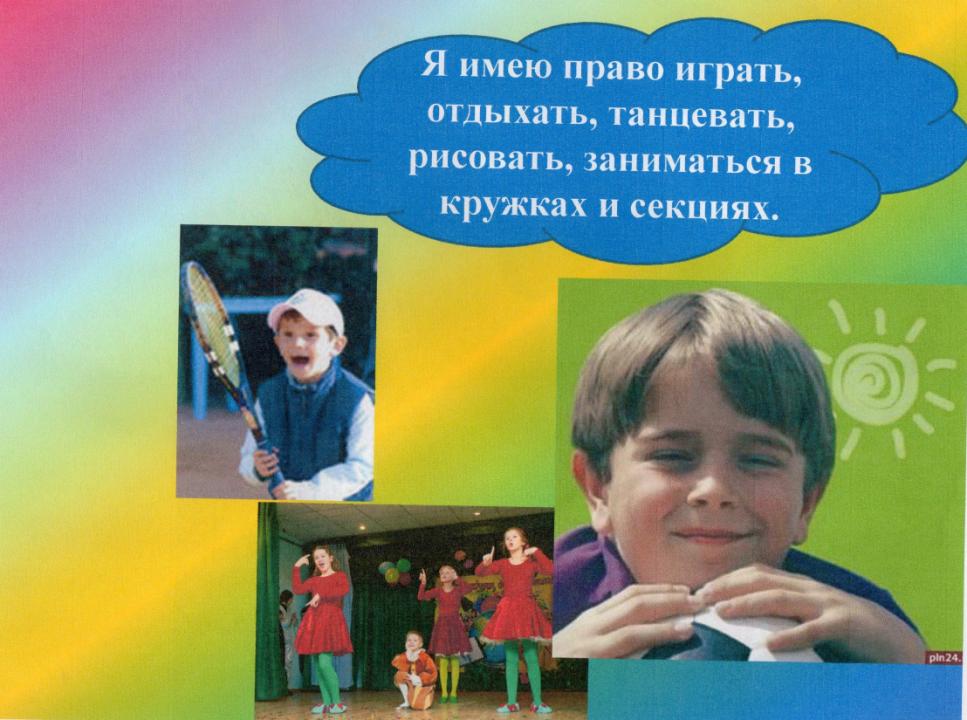 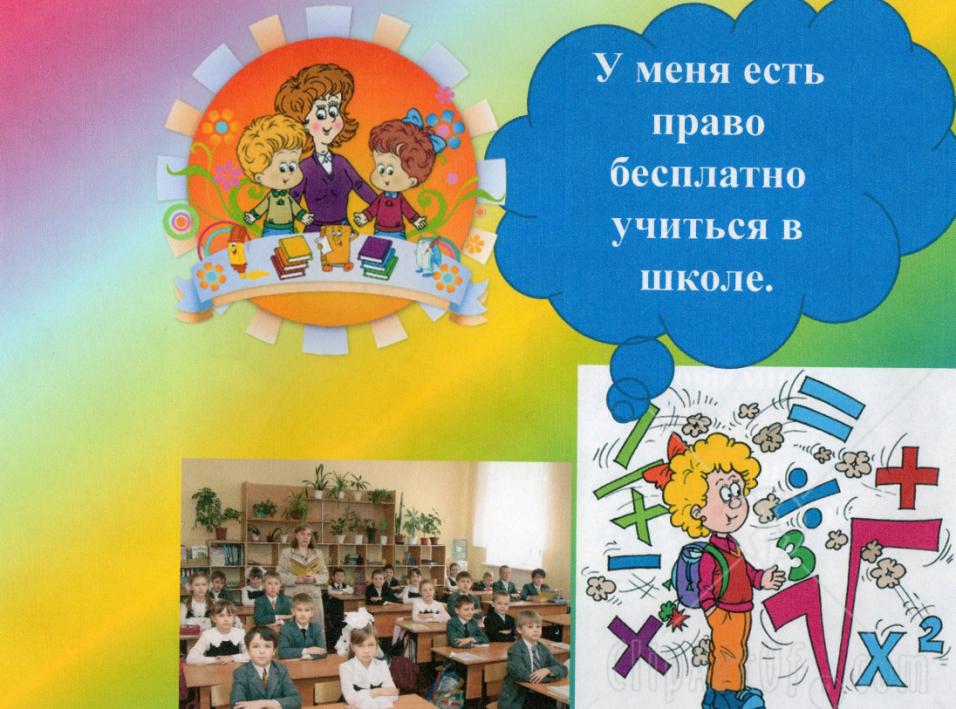 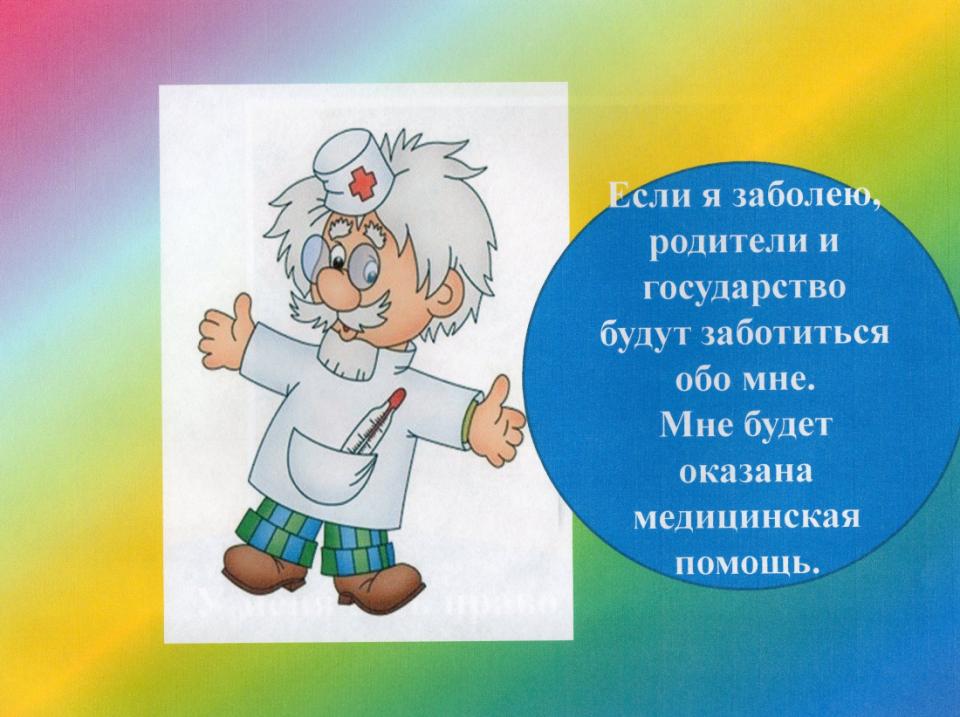 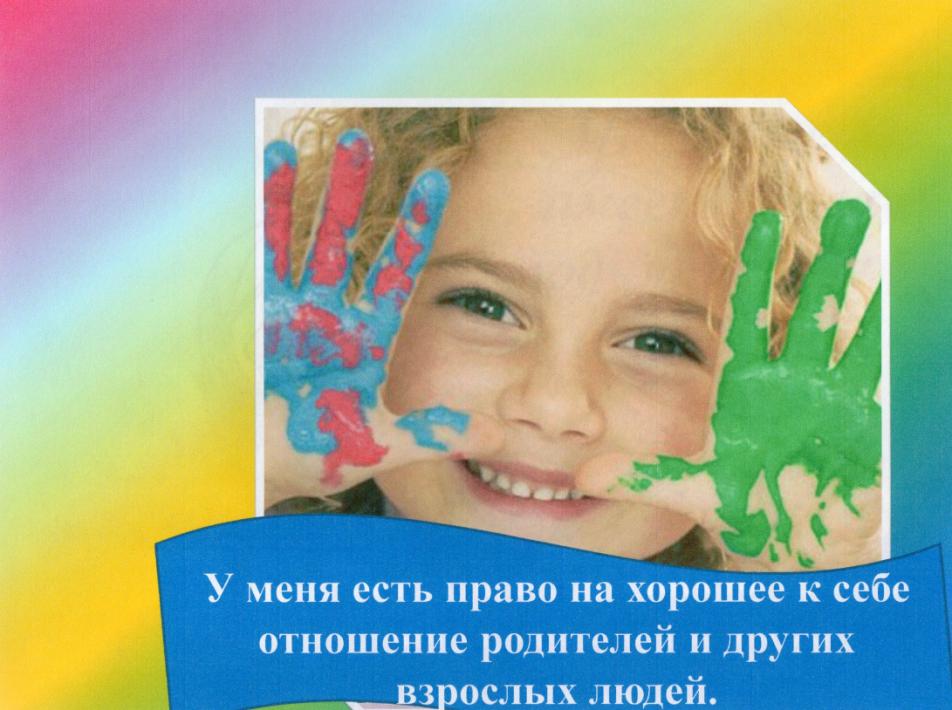 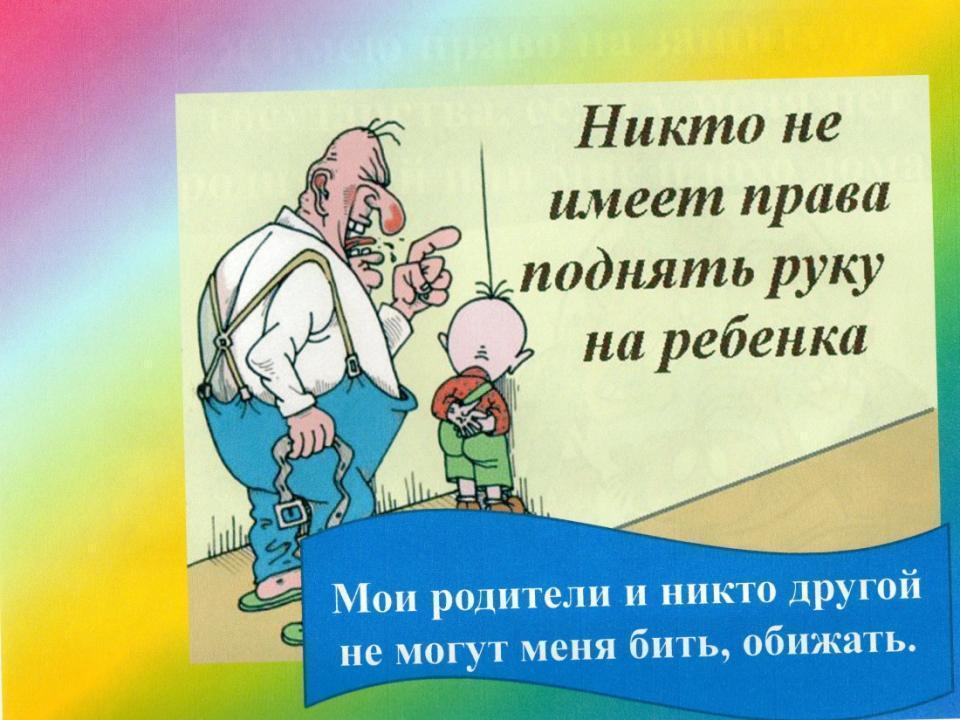 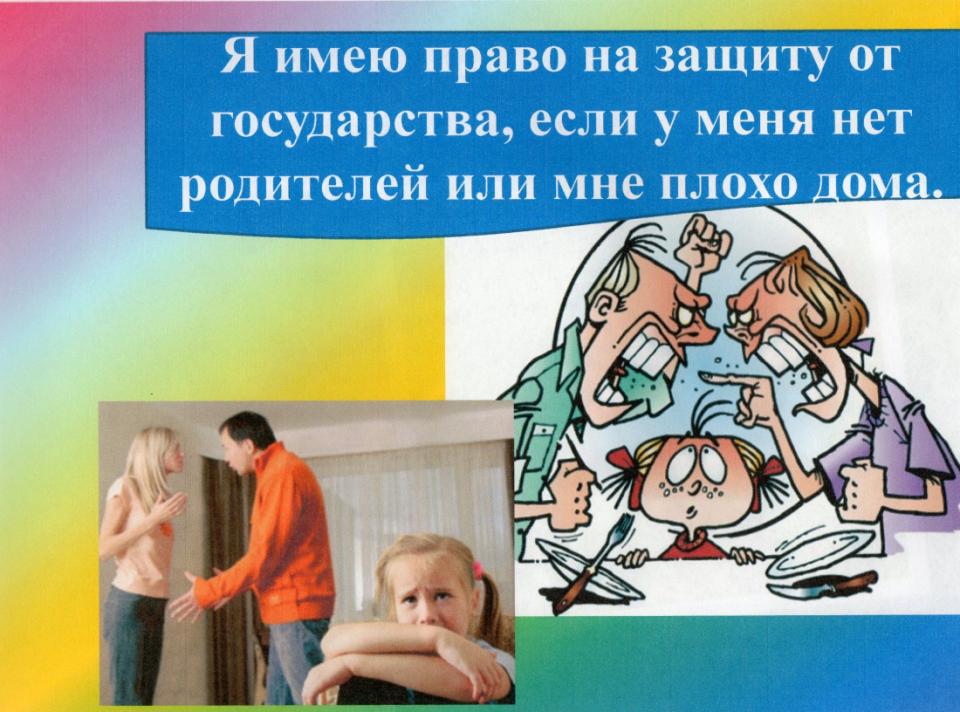 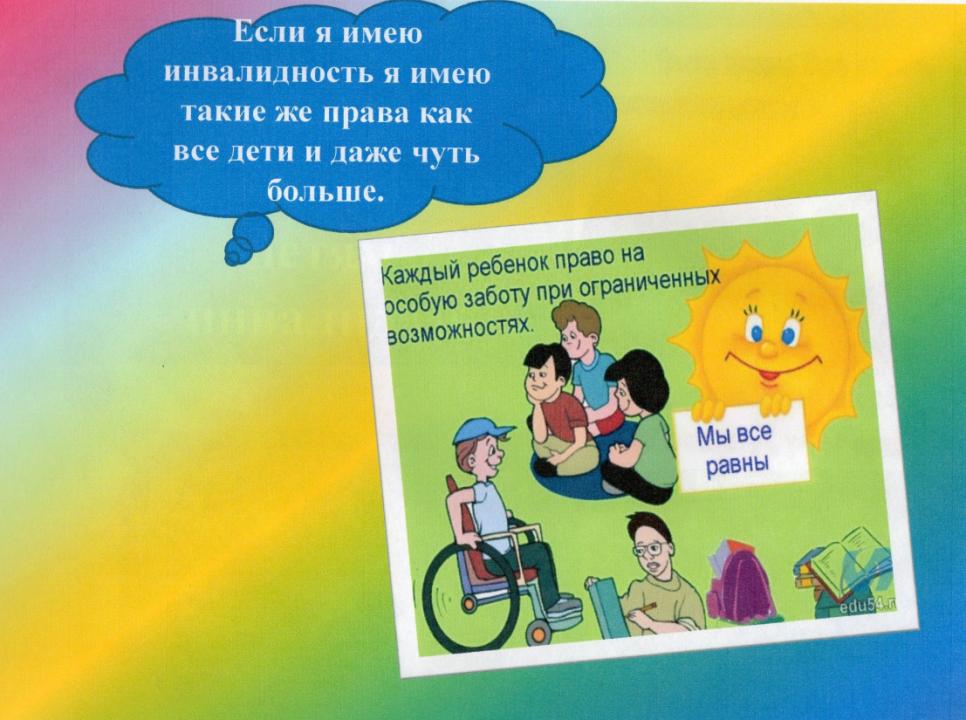 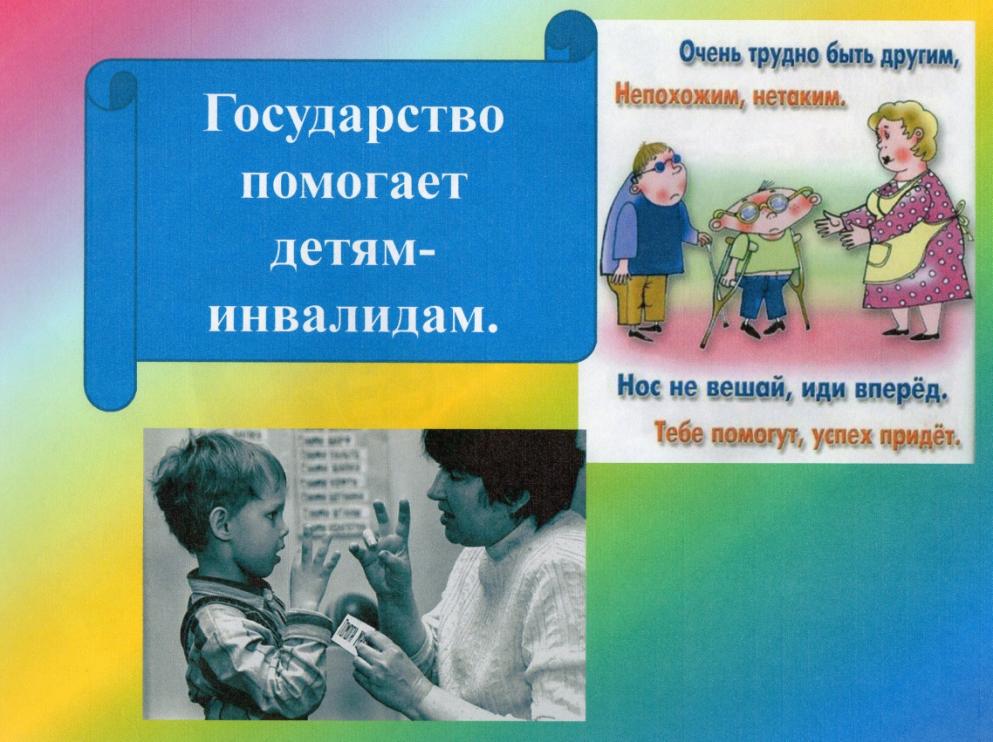 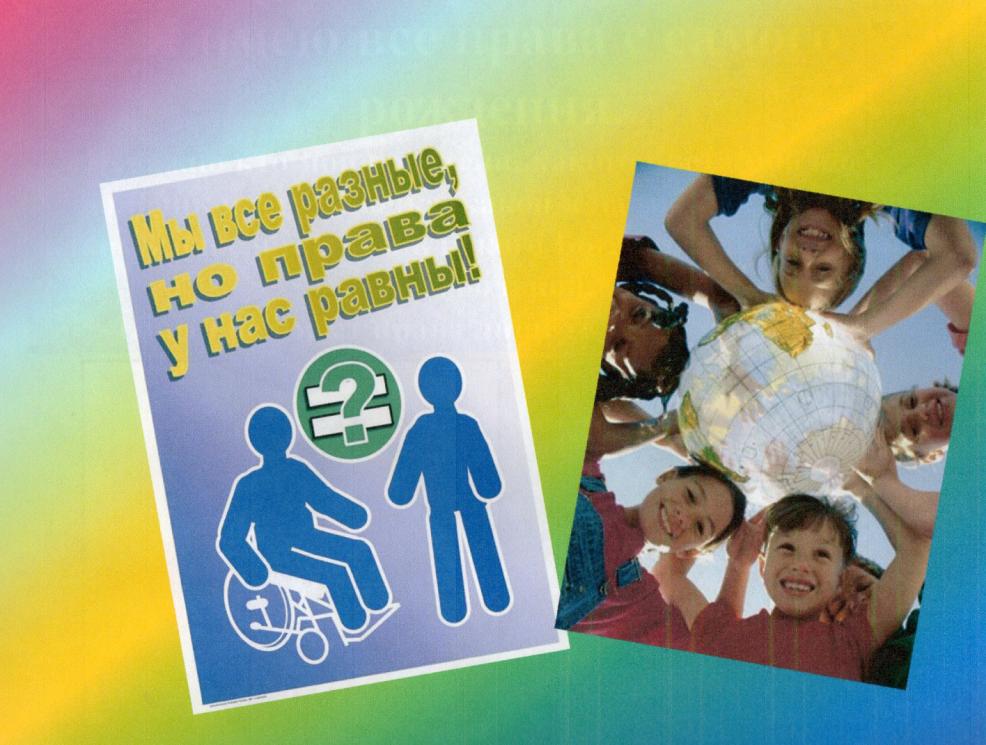 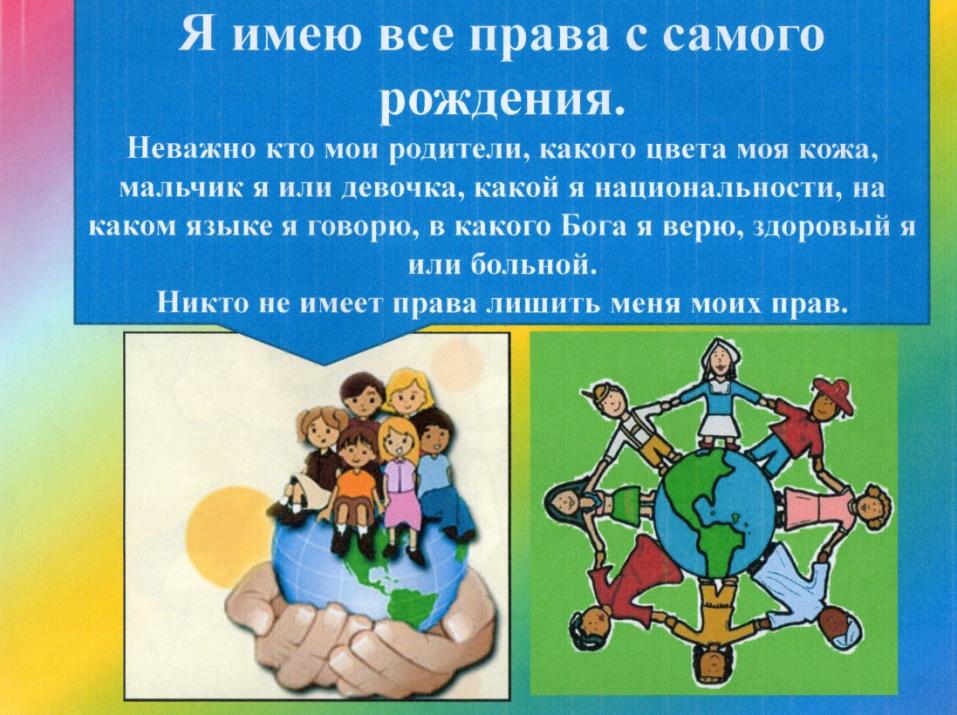 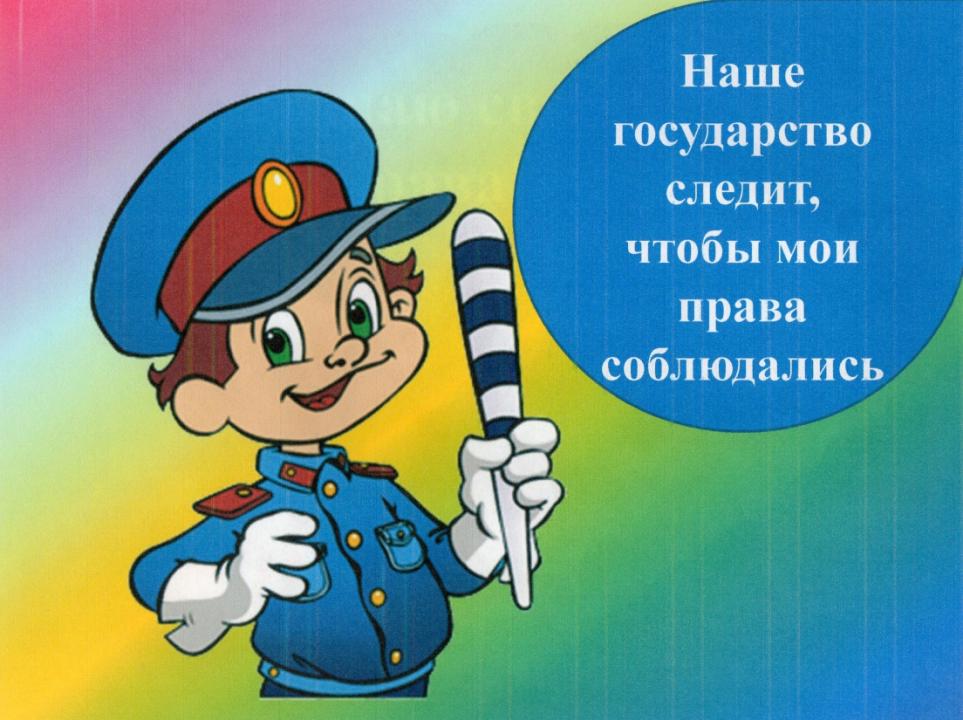 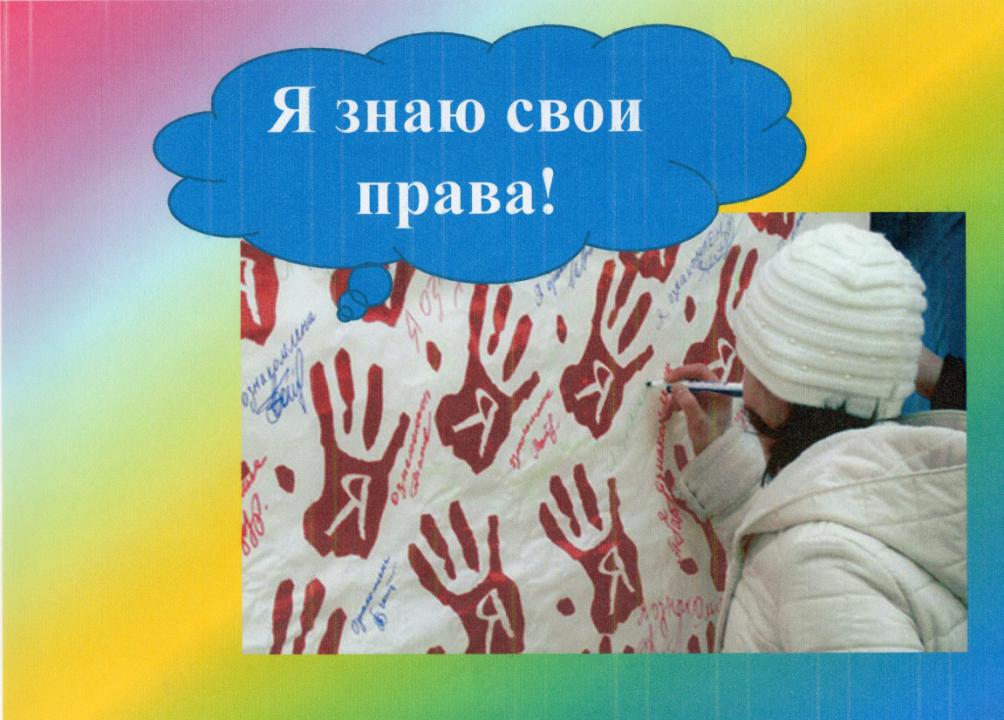